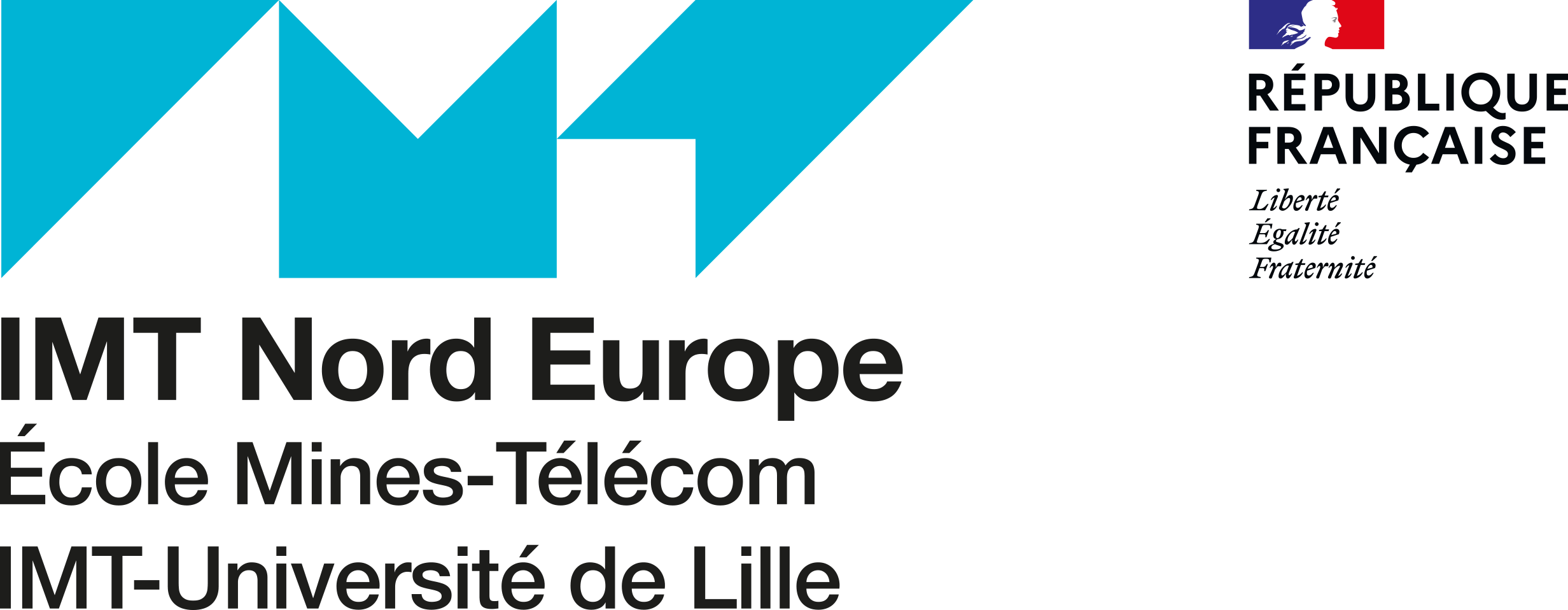 AVIS de Soutenance de thèse
Laboratoire d’accueil : CERI EE Centre d'Enseignement de Recherche et d'Innovation Energie Environnement IMT Nord Europe
Ecole Doctorale : SMRE 104 (U-Lille, Centrale Lille Institut, IMT Nord Europe)

THÈSE présentée en vue d’obtenir le grade de DOCTEURE en Terre, enveloppes fluides
par
Maria Carolina RAMIREZ ROMERO 
Titre de la thèse : 
Formation secondaire et répartition gaz-particules des aérosols organiques biogéniques en Amazonie

Soutenance prévue le vendredi 20 décembre 2024 à 9h00 - Lieu :   941 Rue Charles Bourseul - Bâtiment Laplace - Salle Daunesse –
 59500 Douai
Devant le jury d’examen :

Président	 (désigné lors de la soutenance)
Rapporteure	 Agnès  BORBON,	Directrice de Recherches,	UMR CNRS/LaMP, Clermont Ferrand, France   
Rapporteure	 Bénédicte PIQUET-VARRAULT, 	Professeure,	UMR CNRS/LISA, UPEC Paris, France           
Examinatrice	 Valérie GROS, 	Directrice de Recherches,	UMR CNRS/LSCE Paris Saclay, France            
Examinateur	 Thorsten HOFFMANN,	Professeur,	Johannes Gutenberg University Mainz      
Co-Encadrant	 Joel FERREIRA DE BRITO,	Maître de conférences - HDR	IMT Nord Europe   
Co-Directeur de thèse	 Christopher PÖHLKER,	Directeur de Recherches,	Max Planck Institute for Chemistry      
Directeur de thèse 	 Stéphane SAUVAGE,	Professeur,	IMT Nord Europe & IGE - Université Grenoble Alpes
 
Résumé

Cette thèse de doctorat présente, pour la première fois, la caractérisation au niveau moléculaire des aérosols organiques secondaires (AOS) dérivés des terpènes et l'étude de la partition gaz-particule sur un site éloigné dans le Centre de l'Amazonie pendant la saison humide de 2022. La caractérisation des AOS a été complétée par des expériences dans la chambre en téflon DouAir, qui ont fourni des informations précieuses sur la signature chimique concernant les AOS d'isoprène via les voies IEPOX- et Non-IEPOX-AOS, ainsi que sur l'étude des AOS formés par l'ozonolyse du limonène et du β-caryophyllène pour les monoterpènes et les sesquiterpènes, respectivement. Nos résultats ont démontré que les AOS d'isoprène représentent environ 60 % de l'aérosol organique en Amazonie et sont influencés par des événements externes tels que le transport à longue distance et des pluies intenses, qui favorisent la formation potentielle d'AOS de monoterpènes et de sesquiterpènes. L'étude de la partition gaz-particule a révélé que les 50 produits les plus abondants dans les AOS d'isoprène et de monoterpène étaient dominés par des espèces de volatilité intermédiaire et semi-volatiles, ce qui est en accord avec les résultats empiriques et les approches théoriques de calcul de volatilité. Dans le cas des AOS de sesquiterpène, la volatilité a été surestimée de 3 ordres de grandeur par rapport aux approches théoriques, potentiellement en raison des limitations instrumentales telles que la fragmentation, la température de volatilisation et la décomposition de certains composés dans la phase particulaire. Des écarts dans la volatilité des composés identifiés en Amazonie par rapport aux approches théoriques ont également été observés. Cependant, cette surestimation est probablement associée aux conditions atmosphériques, qui ne permettent pas d'atteindre l'état d'équilibre entre la phase gazeuse et la phase particulaire dans la forêt tropicale.